Ponovimo
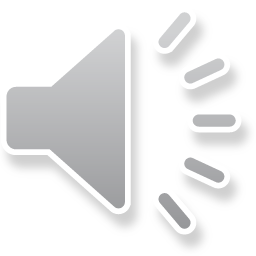 GUESS WHO?
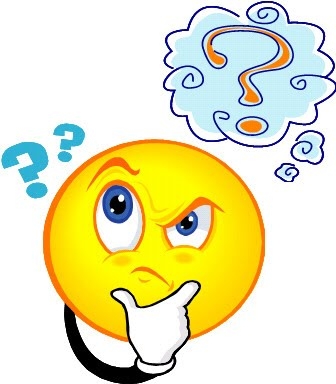 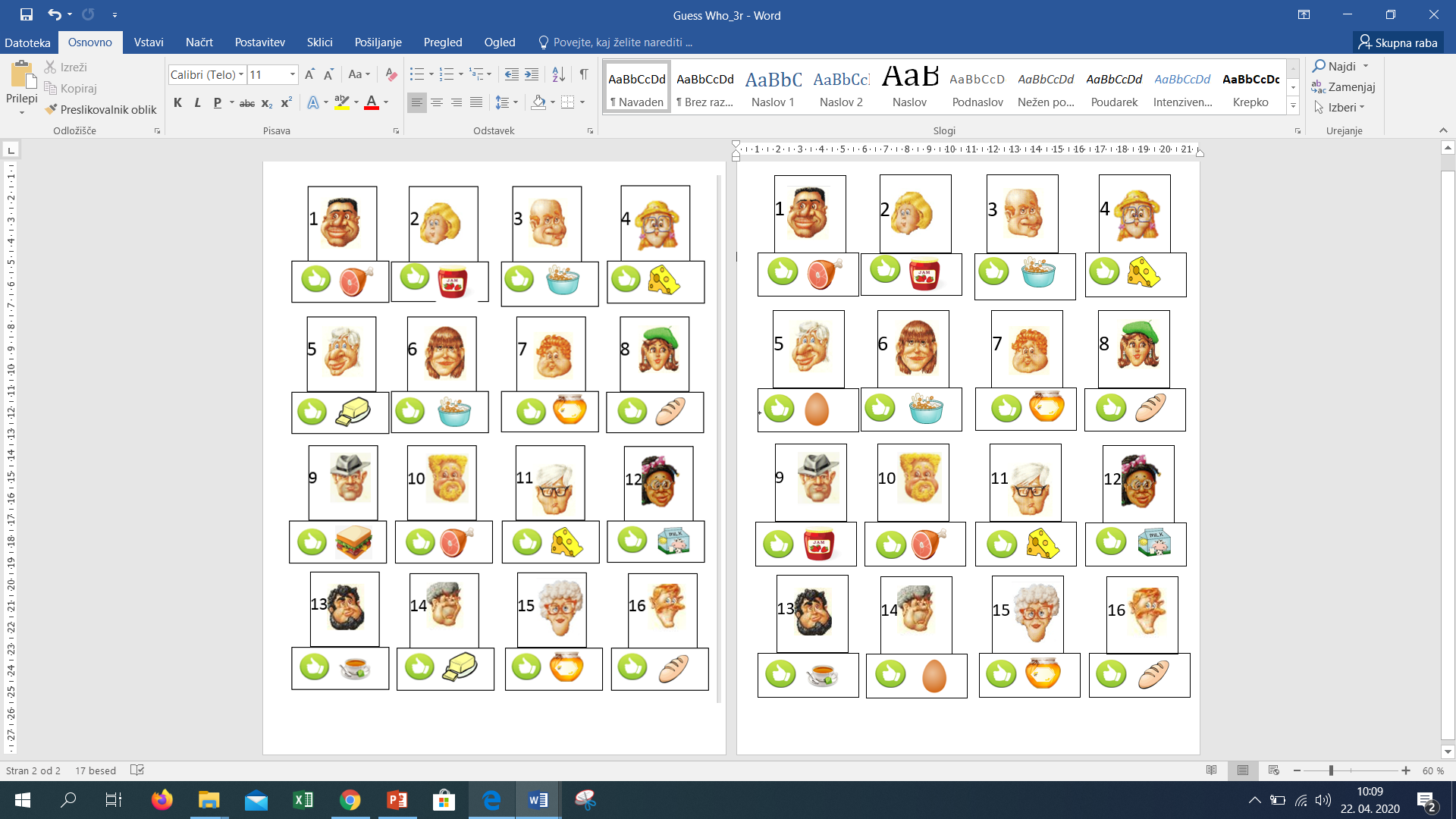 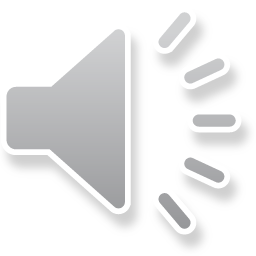 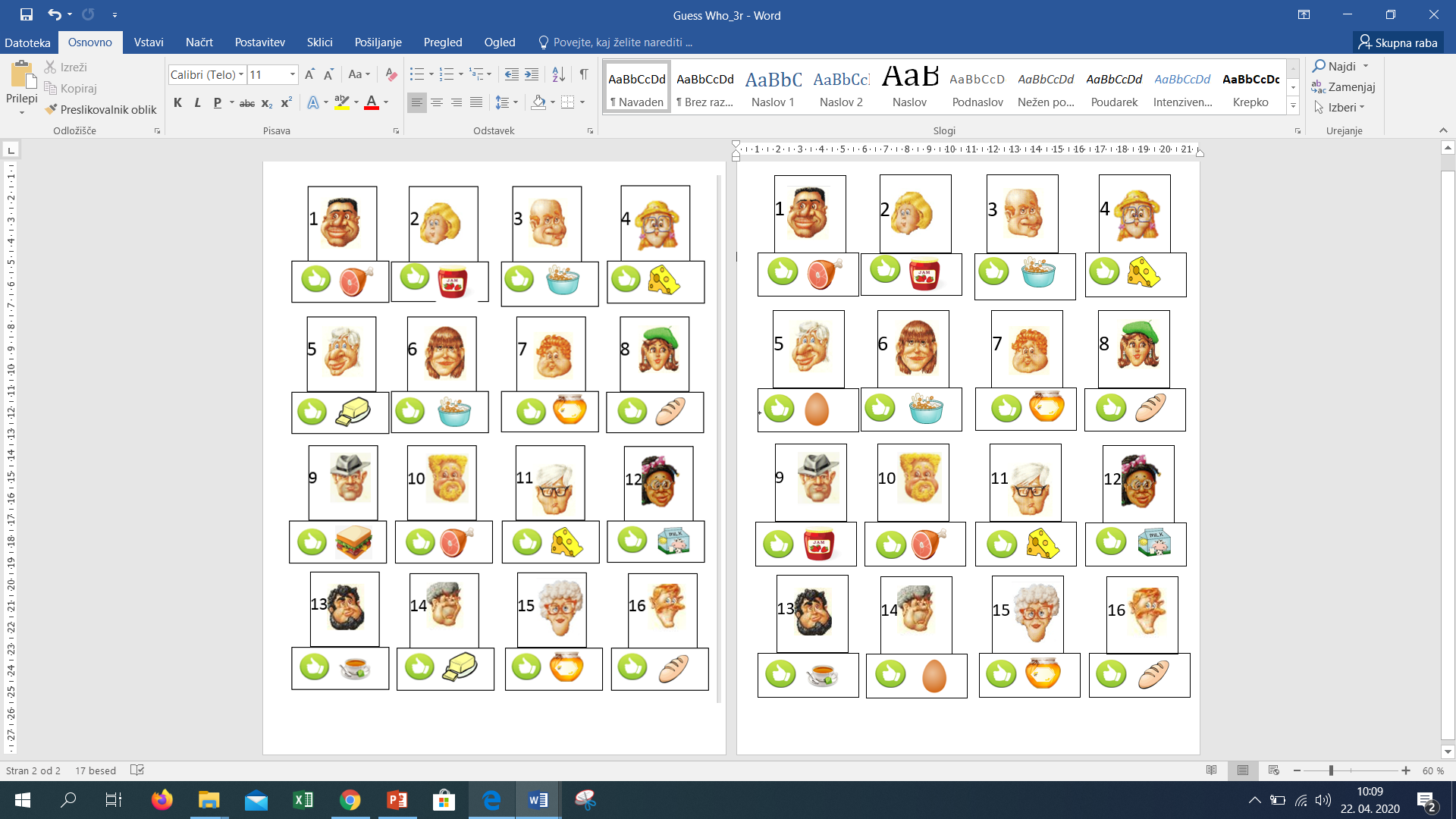 Navodila za igro
Potrebuješ eno sliko na računalniku
ali dve natisnjeni predlogi ter listke za
pokrivanje (16 listkov)

Število igralcev: dva
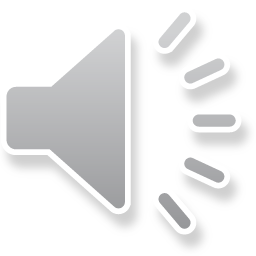 Navodila za igro - Primer
IGRALEC 1
IGRALEC 2
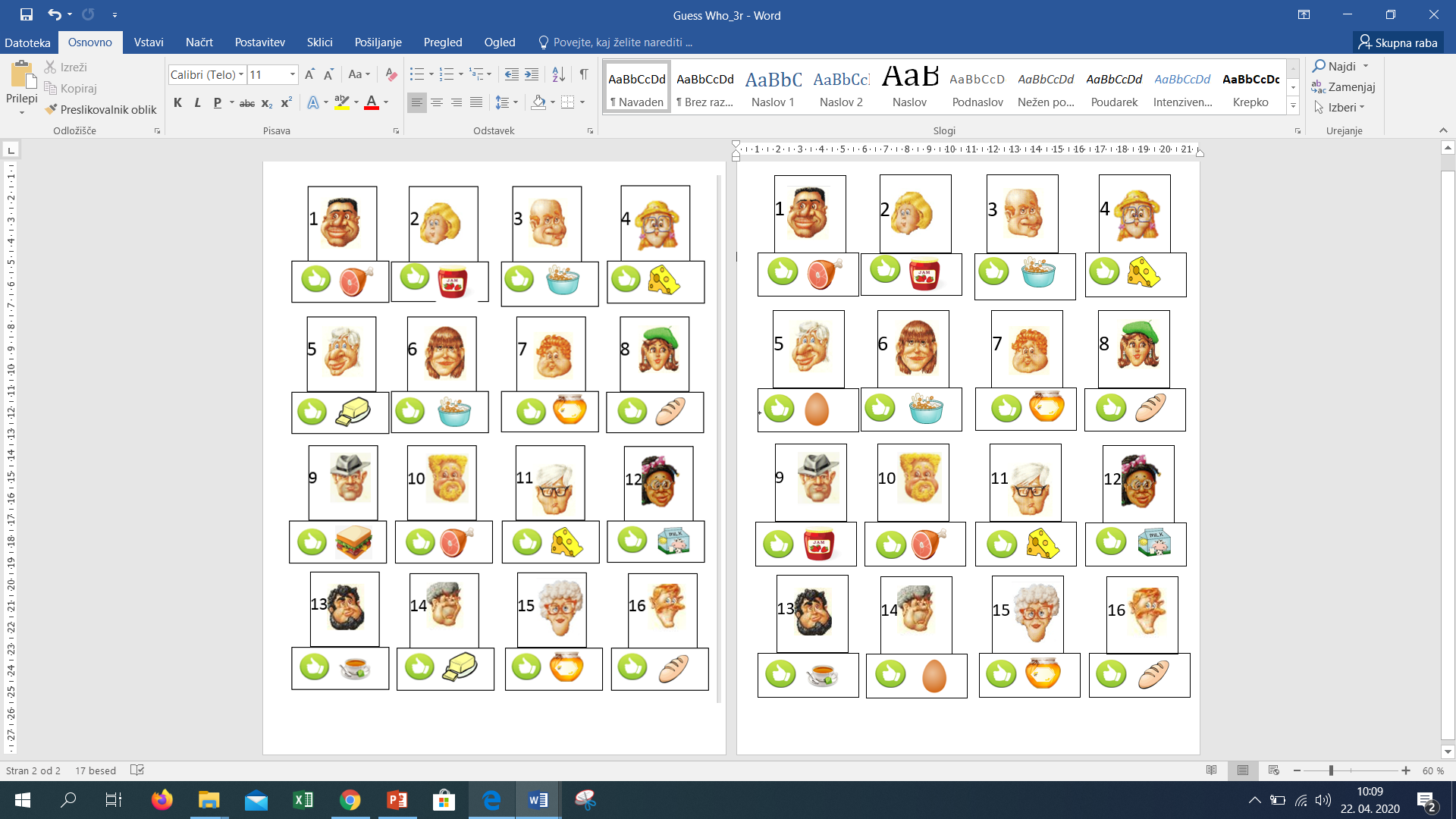 Zastavi vprašanje Do you like cheese? 

Zastavi vprašanje Do you like ham?

Zastavi vprašanje Do you like bread?

Vpraša po številu Are you number 16?

Vpraša po številu Are you number 8?
Izberem si osebo npr. 
oseba 8

Odgovorim No, I don‚t. 

Odgovorim No, I don‚t.

Odgovorim Yes, I do.

Ker sem si izbrala 8, 
odgovorim No, I am not.

Odgovorim Yes, I am.
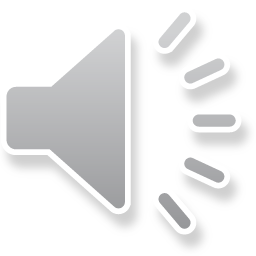 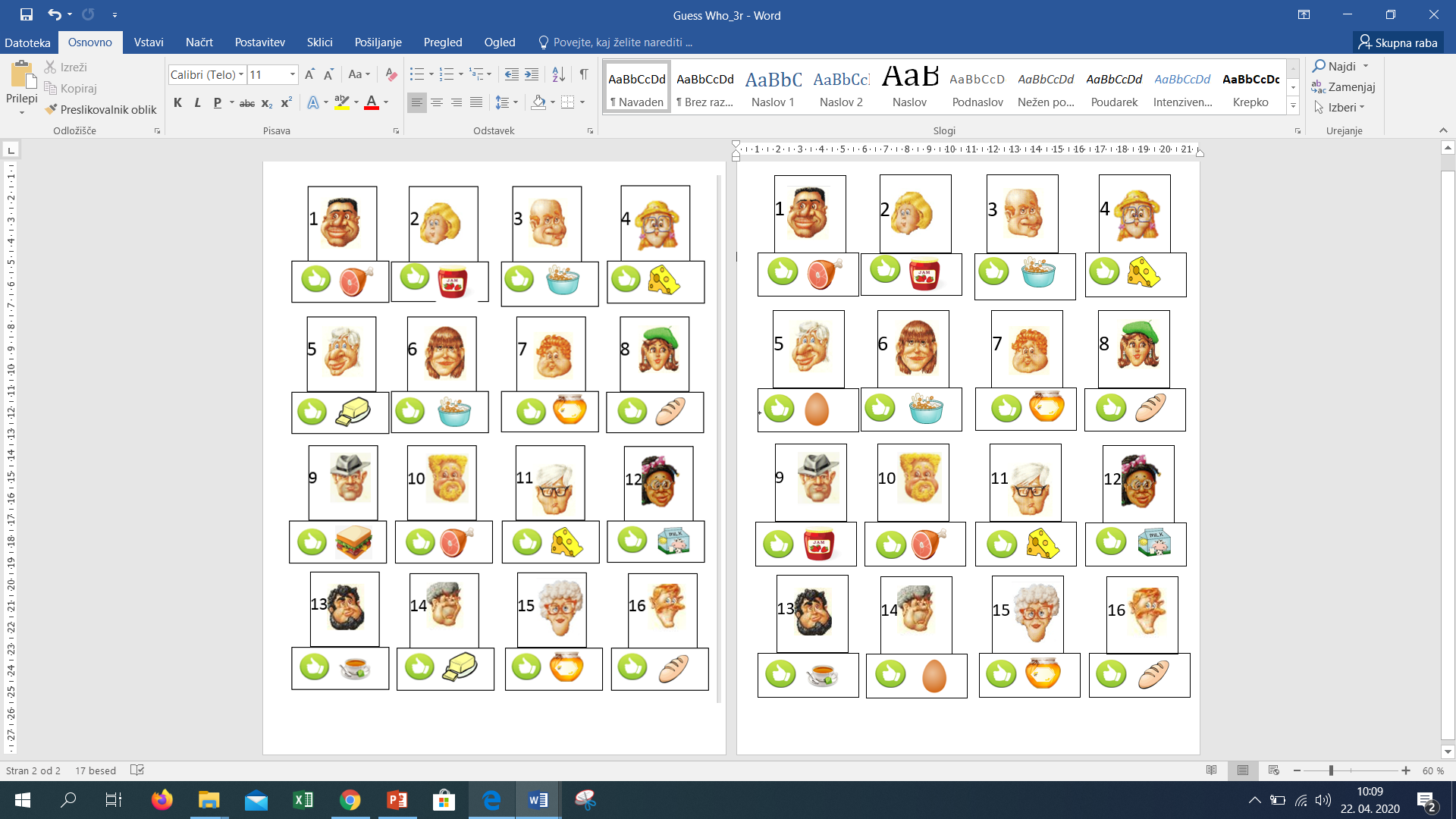 DO YOU LIKE….?
YES, I DO. 



      NO, I DONˈT.
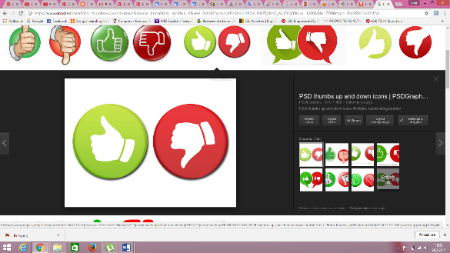 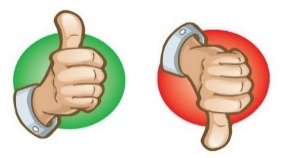 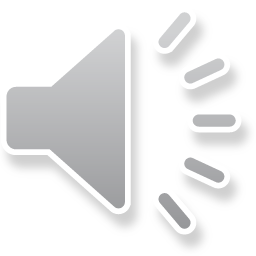 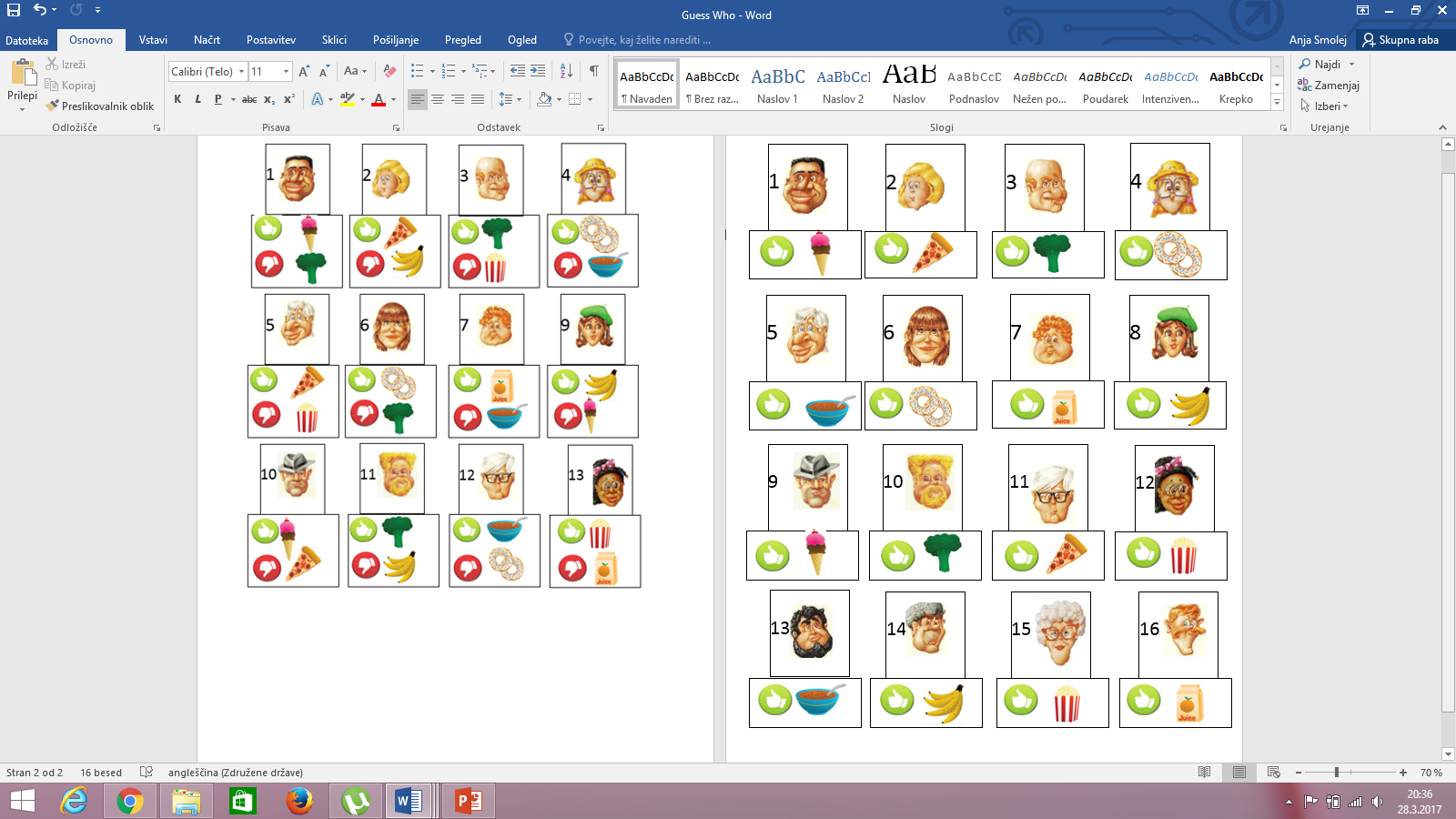 DO YOU LIKE….?            YES, I DO.             NO, I DONˈT.
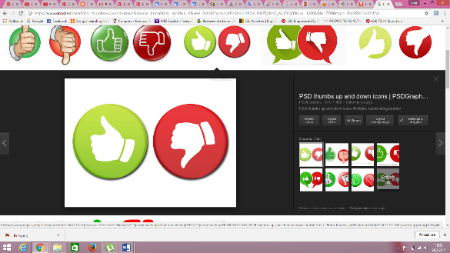 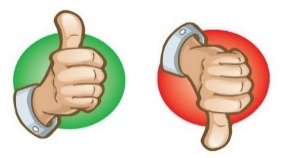 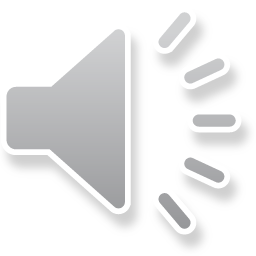